Районный конкурс «Педагог года – 2012»
Дифференцированная работа с учащимися начальных классов как средство развития познавательных способностей.
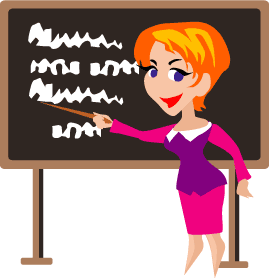 подготовлен 
учителем начальных классов
I квалификационной категории
МБОУ «Средняя общеобразовательная школа п. Ола»
 Зотовой Еленой Викторовной
Вся  тайна  состоит  в том, чтобы  дать  ребёнку  самому  развёртываться,  взрослые должны  всегда относиться   к  ребёнку,  как  к  человеку,  с  полным  признанием  его  личности.
                                          П. Ф. Леспафт
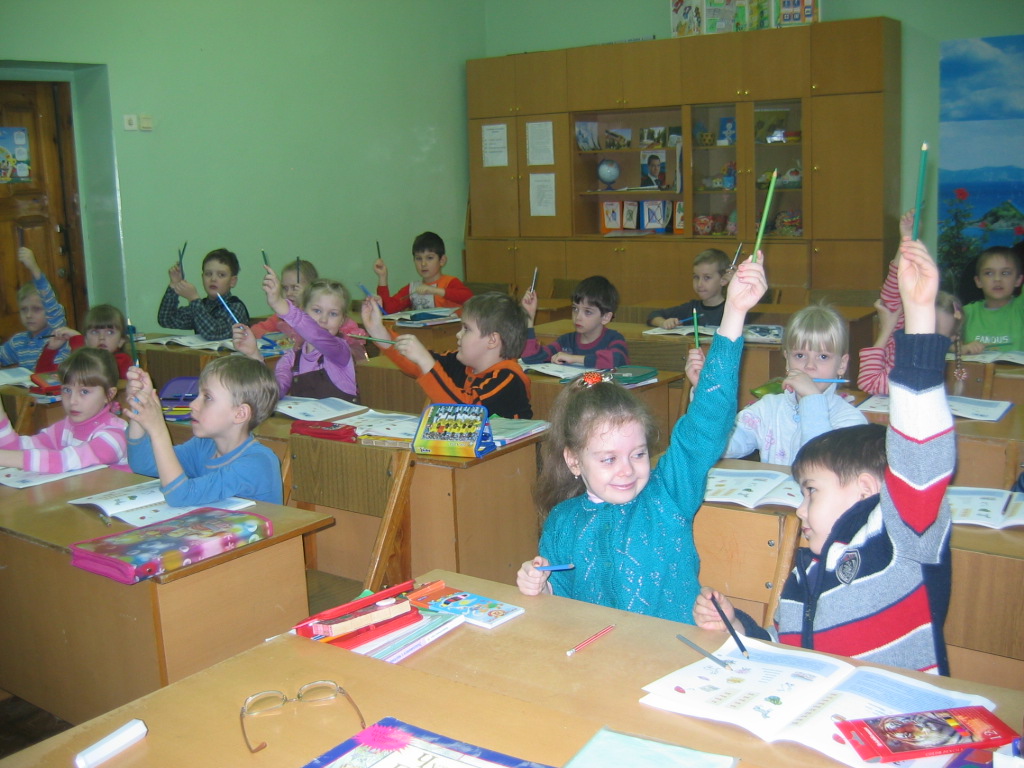 Актуальность дифференциации учебного процесса
Положение ФГОС  : «Начальное образование должно гарантировать разнообразие индивидуальных образовательных траекторий и образовательного развития»

Конвенция о правах ребёнка : 
« Ребёнок имеет право  на  сохранение своей  индивидуальности»
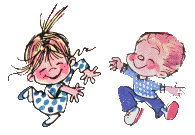 Гипотеза
Можно  ли  добиться  реализации  цели развития всех учащихся  при  их  столь разных возможностях?  
 Можно, если организовать  процесс обучения  как дифференцированный.
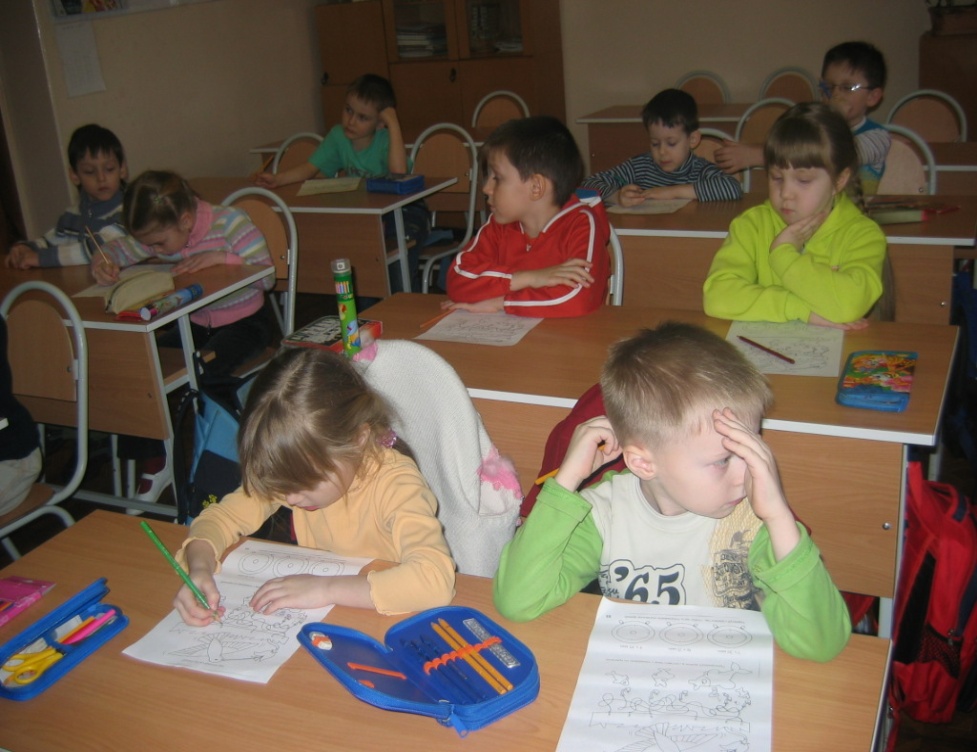 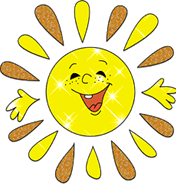 непрерывности                 минимакса
                                                            

                                                              вариативности
 творчества

                                                             посильности                          доступности
                   психологической комфортности
Принципы дифференцированного обучения
Цели дифференциации
создание условий для реализации  творческих способностей детей  
предоставление каждому  возможности работать в присущем ему темпе 
повышение уровня Я-концепции
(ситуация успеха, повышение самооценки у  учащегося);
повышение уровня мотивации
развитие всех учащихся при их разных возможностях
сохранение и поддержка индивидуальности ребёнка
Критерии дифференциации
готовность к обучению
обучаемость
обученность
познавательные
   интересы
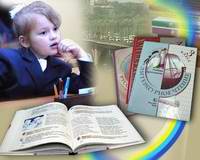 Диагностика
Прослеживает успешность усвоения знаний. 
Выявляет динамику развития каждого ребёнка.
Позволяет восполнить пробелы в                             знаниях.
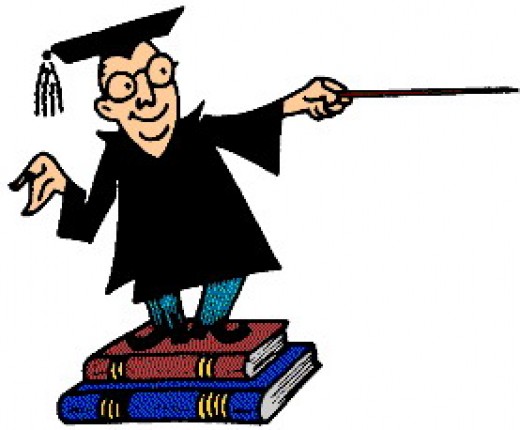 Уровень подготовленности учащихся 1 класса на 2011-2012 учебный год
Способность к обучению
Уровень развития мышления
Уровень развития речи
Уровень готовности к обучению
СПОСОБЫ ДИФФЕРЕНЦИАЦИИ
УЧЕБНОЙ ДЕЯТЕЛЬНОСТИ


ПО СОДЕРЖАНИЮ                              ПО СПОСОБУ ОРГАНИЗАЦИИ 
УЧЕБНЫХ ЗАДАНИЙ                                                    ДЕЯТЕЛЬНОСТИ
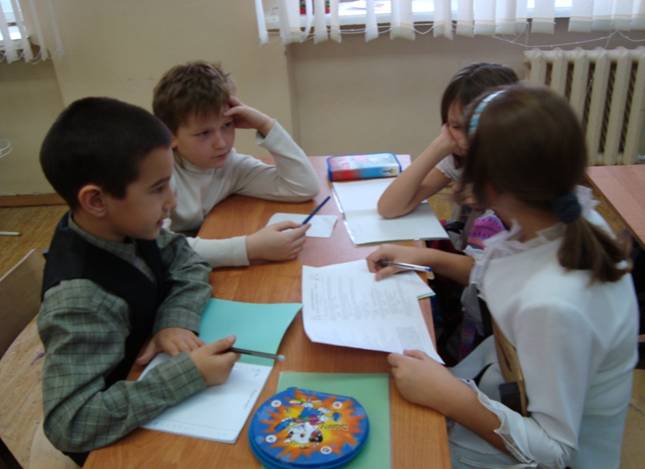 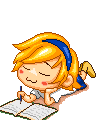 Реализация дифференциации
I. Повторение пройденного материала.
II. Объяснение нового материала.
   III. Выявление качества знаний.
IV. Проверка результатов самостоятельной  работы.
ПО СОДЕРЖАНИЮ УЧЕБНЫХ ЗАДАНИЙ МОЖНО ДИФФЕРЕНЦИРОВАТЬ:
по уровню творчества
по уровню трудности
по объёму
по степени самостоятельности
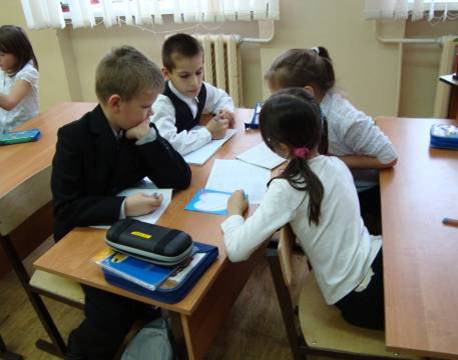 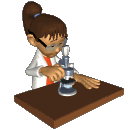 По уровню развития творческих способностейнестандартные,исследовательские задания
По уровню развития творческих способностейпродуктивные задания
81-29+27400+200+300-100           72:9-3400+200+30-100
      54+63-72:8-85-9*8                            8*6*7-27:3-3*6:9
По уровню развития творческих способностей
Письмо по памяти.
     Утром запел голосистый соловей.
       I уровень: написать предложение по памяти, подчеркнуть орфограммы.
     II уровень: написать предложение по памяти, подчеркнуть орфограммы. Выполнить разбор предложения.
   Работа с недостающими данными.
I уровень: Март – первый… месяц, поб.жали говорливые ручьи. ( весенний, радостный, утренний)
IIуровень:  ...утром Кирилл пош.л в … рощу на травке
засверкала …роса.
Вставить имена прилагательные.
По уровню творчества
Акростих или акротекст:
З- Здравствуй, зимушка-зима!
И- Иней на деревьях.
М- Мы по улицам идем,
А-  Ах, как интересно!
  Рассказ по данному началу:  Однажды я хотел бы …
 История о ( об) – одном слове, одной вещи.
Стихотворение в прозе,по данной конструкции:
                              Счастье.
Иногда я желаю иметь счастливый камень.
Тогда я был бы так счастлив,
Как солнечный луч на белом песке,
Как…( до 4 раз)
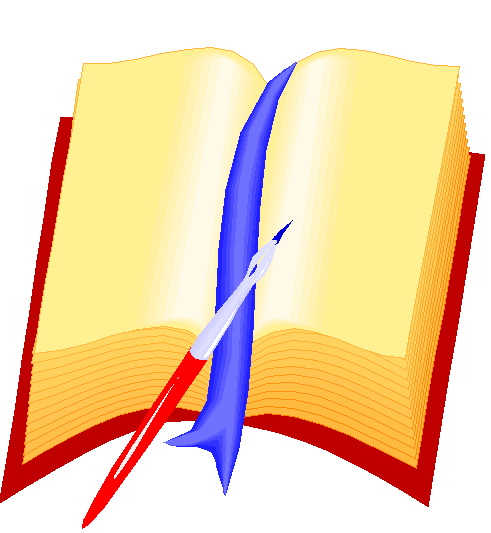 По уровню трудностиусложнение материала
В вазе лежало 5 желтых и 2 зеленых яблока. 3 яблока съели. Сколько яблок осталось?
По уровню трудностиприменение условных символов
1. Составь схему к одному из правил:
а) твердый согласный пишется после приставки, которая оканчивается на согласную, перед буквами е, е, е, ю, я.
 б) мягкий знак не пишется в сочетаниях ЧК, ЧН, ЩН.
        2. Знаковый диктант.
Кот, жук, стол, стрекоза, клей.
       - одушевленные существительные

        - неодушевленные существительные
        3. Укажи верно преобразованную модель.
(            _           )  *


а)        * *        _           *                 б)          *           _             *
  

в)             *             _              *
По объемуучебного материала
Имя существительное 
Низкий уровень- дается индивидуальная карточка: вместо картинок вставьте слова, выпишите предложение, определите род существительных, просклоняйте одно из существительных.
Средний уровень- дается текст « В горных лесах Азии живет гималайский медведь. Он весь черный. На груди у мишки белый треугольник, как салфетка. У гималайского медведя очень длинные лапы»
Подчеркните имена существительные. Определите падежи. Выпишите собственные имена существительные и составьте предложение.
Высокий уровень- напишите текст, озаглавьте его. (дается деформированный текст).
Подберите к существительному снег однокоренные слова и разберите их по составу.
В первом предложении определите род и падеж существительных.
ПО СТЕПЕНИ САМОСТОЯТЕЛЬНОСТИ
Знакомство с заданием одинаково
Исполнительский этап
 I группа – с учителем
 II группа – сначала
 с учителем,
 затем самостоятельно
 III группа –
 самостоятельно
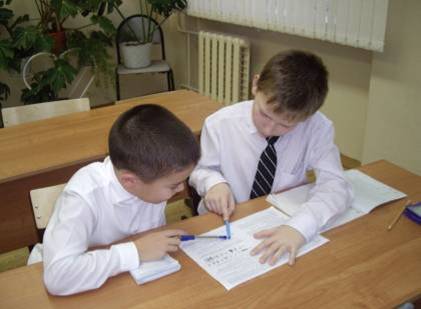 ЗАДАНИЯ  ПО ВЫБОРУ  УЧАЩИХСЯ
варианты заданий отличаются уровнем трудности, уровнем творчества, объёмом
вариант 1 – основное задание
вариант 2 – задание большего объёма
вариант 3 – творческое задание
 применение игровых приёмов, 
с помощью которых задаётся уровень сложности
 (если ученик ошибся с выбором, имеет право взять другой вариант)
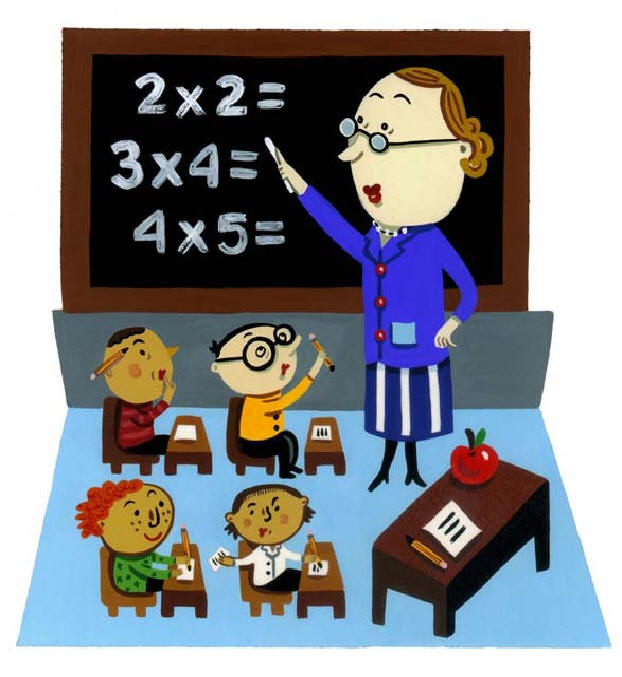 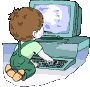 ЗАДАНИЯ  ПО ВЫБОРУ УЧАЩИХСЯ
Вариант 1.                        Обозначьте цифрами порядок 
                                                  действий и вычислите значение
                                                   выражений: 
                                                                 (24 +46) : 5
                                                                  27 + 2 х 3                                                  
Вариант 2.                              Обозначьте цифрами порядок
                                                   действий и вычислите значение
                                                   выражений: 
                                                                  27:3 + (21 - 3)
                                                                  48 : 3 + 5х 8 – 6
Вариант 3.                              Обозначьте цифрами порядок
                                                   действий:       :      +(      -      )х       
                                                   Подберите числа и вычислите.
ДИФФЕРЕНЦИАЦИЯ ДОМАШНИХ ЗАДАНИЙ
Наиболее эффективны следующие способы:
по степени помощи -  отдельным учащимся даются карточки – помощницы для выполнения домашнего задания;
по уровню трудности или уровню творчества – учащимся с высокой обучаемостью вместо обычного задания предлагается творческое упражнение или более трудное
Сравнительный анализ уровня развития учащихся 2007-2011 уч.г.
Сравнительный анализ уровня развития учащихся 2007-2011 уч.г.
Результаты образовательного процесса
Показатели качества знаний по математике
Результаты образовательного процесса
Показатели качества знаний по русскому языку
Реализация идеи дифференциации обучения способствует возрастанию числа учащихся , овладевающих умением принимать учебную задачу и самостоятельно выполнять учебные действия .
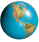 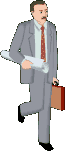 Д.И. Писарев говорил :«Человек, действительно уважающий личность, должен  уважать её  в  своём  ребёнке, начиная с  той  минуты, когда ребёнок почувствовал своё я …»Каждодневная  работа настраивает  детей двигаться  дальше, достигать больших  успехов. Успешность процесса  учения   зависит  от  многих  факторов, среди  которых  важную  роль  играет  обучение  соответствующее  возможностям  и  способностям  ребёнка, т.е.  дифференцированное  обучение
Спасибо за внимание!
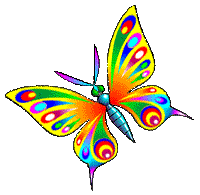 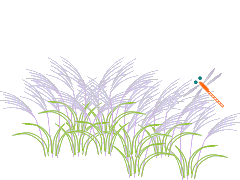